Choroby s komplexní dědičností
MUDr. Rastislav Beharka
Oddělení lékařské genetiky Fakultní nemocnice Brno
Ústav lékařské genetiky
1
Choroby s komplexní dědičností
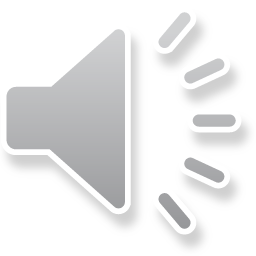 Úvod
téměř všechny stavy a nemoci mají genetickou složku
některé poruchy jsou působeny patogenní variantou (chybou)              v jednom genu, příčiny mnoha dalších poruch jsou však mnohem komplexnější 
přestože se komplexní poruchy v rodinách často shlukují, nemají jednoznačný vzor dědičnosti
ztěžuje to určení rizika dědičnosti, nebo přenosu těchto poruch
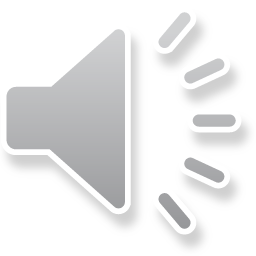 Základní definice
Centrální dogma: DNA (gen) → transkripce → mRNA → translace → protein → uplatnění proteinu → dědičný znak
Gen
Znak 
           rozdělení dle uplatnění: Anatomicko-morfologické
                                                  Fyziologické
                                                  Psychologické

           rozdělení dle měřitelnosti: Kvalitativní                                                 
                                                     Kvantitativní 
Genotyp
Fenotyp
3
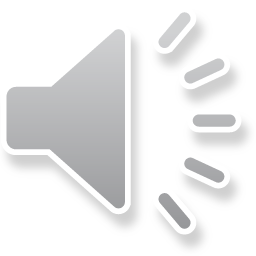 Typy dědičnosti
Dědičnost: 
                    Monogenní
                    Polygenní a komplexní (multifaktoriální)

Chromozomové aberace: 
                                           Numerické 
                                           Strukturální 

Mitochondriální dědičnost  (tzv. maternální dědičnost)
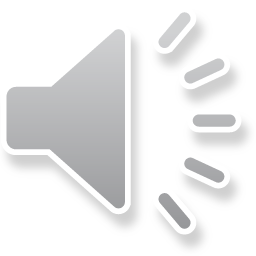 Polygenní dědičnost
určená mnoha geny na různých lokusech s malými aditivními efekty 

geny malého účinku označujeme jako minoritní geny

  CAVE: nezaměňovat za komplexní (multifaktoriální dědičnost)
5
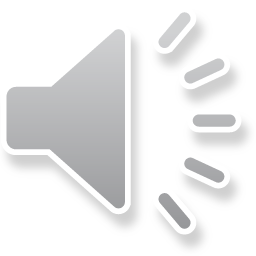 Kazuistika – kardiovaskulární onemocnění: kombinace genetických faktorů a prostředí
Zdroj obrázku: Snustad P., Simmons M. I. Genetika Brno: MUNI, 2009, s. 690
6
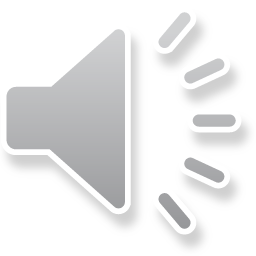 Komplexní (multifaktoriální) dědičnost- historie
Sir. Francis Galton (16. 2.1822 – 17. 1. 1911, *bratranec Charlese Darwina)
první vědec studující multifaktoriální dědičnost
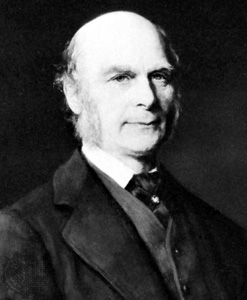 Zdroj obrázku: Francis Galton British scientist           In Francis Galton | Biography, Travels, & Eugenics | Britannica
7
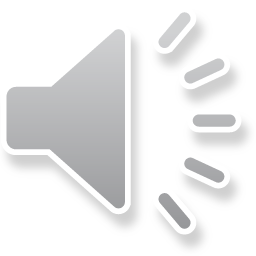 Komplexní (multifaktoriální) dědičnost- definice
polygenní, ovlivněná genovým pozadím (prenatálním i postnatálním prostředím jednotlivce)

Choroby s komplexní dědičností jsou nemoci způsobené kombinací genetických, epigenetických a environmentálních faktorů
8
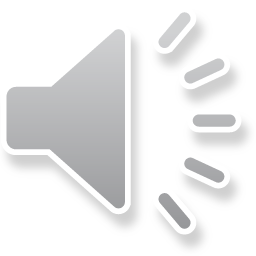 Variabilita fenotypu
Celková variabilita fenotypu
Gaussova křivka – projev znaku v generaci
VP = VG + VE + VGE
Zdroj obrázku: Snustad P., Simmons M. I. Genetika Brno: MUNI, 2009, s. 693
9
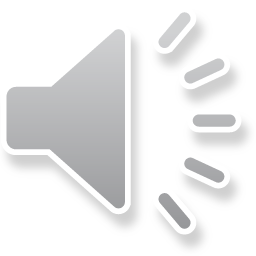 Environmentální faktory ovlivňující komplexní dědičnost
Strava s vysokým obsahem tuku
Nedostatek pohybu
Kouření
Expozice alergenům, karcinogenům, nebo infekčním agens
Změna životního stylu a prostředí (posuny ve stravě, sociální stres, změna klimatu) mohou výrazně ovlivnit účinky genů: 
                                                Diabetes – u domorodých Američanů
                                                Hypertenzi – u afroameričanů
                                                Rakovinu kůže – u severoevropanů
10
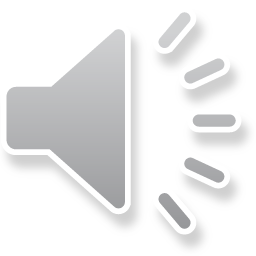 Charakteristické znaky komplexní dědičnosti
Procento společných genů v závislosti od příbuznosti:
znak je častější mezi blízkými příbuznými probanda                  u vzdálenějších příbuzných se stává méně častou

větší konkordanci lze očekávat u monozygotních dvojčat než u dizygotních dvojčat
Monozygotní dvojčata – 100 %
I. stupeň: rodiče, děti, sourozenci – 50 %
II. stupeň: tety, strýcové, synovci, neteře, prarodiče – 25 %
III. stupeň: první bratranci – 12,5 %
11
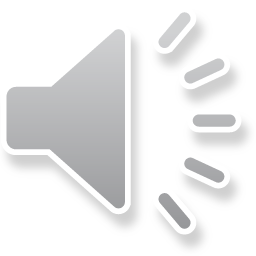 Anatomické a fyziologické znaky děděné polygenním způsobem
Menarché
Menopauza
Krevní tlak v graviditě
Tvar pánve
Výška
Hmotnost (tendence k obezitě)
Odpověď na medikamentózní léčbu
12
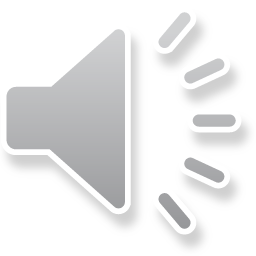 Co je typické pro komplexní (multifaktoriální) choroby?
Nástup v pozdějším věku
Postupný rozvoj 
Nekompletní penetrance
Vyšší frekvence
Kombinace genetické výbavy (polygenní dědičnost) a zevních vlivů
Vykazují familiární agregaci 
U vzdálenějších příbuzných jsou méně časté
Riziko opakování v závislosti            na závažnosti postižení, počtu postižených v rodině, pohlaví postižených
nejsou monogenní a nevyznačují se mendelovskými typy dědičnosti
Je-li znak podmíněn převážně genetickými faktory, pak monozygotní dvojčata budou ve znaku vysoce konkordantní
13
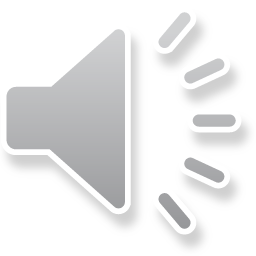 Genetické poradenství u rodin s výskytem komplexních (multifaktoriálních) nemocí
odhad empirického rizika – rizika rekurence pozorované u podobných rodin a u příbuzných stejného stupně příbuznosti

Riziko rekurence je vyšší:
                                           - když je postiženo více příbuzných
                                           - při těžší formě postižení
                                           - při ranějším nástupu onemocnění
                                           - když je postižená osoba pohlaví, které  
                                             bývá postižené méně často
                                           - při konsanguinitě
14
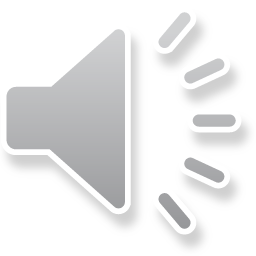 Přehled vybraných nemocí s komplexní (multifaktoriální) dědičností
Hypertenze
Ischemická choroba srdeční
Diabetes mellitus
Rakovina
Revmatoidní artritida
Demence
Alzheimerova choroba
Roztroušená skleróza 
Systémový lupus erythematodes
Vrozená luxace kyčlí
Kardiální vady
Rozštěpy rtu a patra
Rozštěpy neurální trubice 
Pylorostenóza
Hypospádie, epispádie
Epilepsie
15
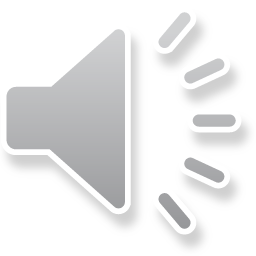 Studium monozygotních a dizygotních  dvojčat – hodnoty shody
Větší shoda frekvence nemoci u monozygotních dvojčat oproti dizygotním poskytuje důkaz, že onemocnění má genetickou složku
16
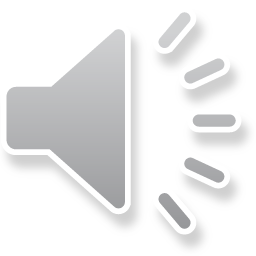 [Speaker Notes: V]
Studium dvojčat – další nemoci se silnou genetickou složkou
Ischemická choroba srdeční
Bipolární porucha
míra shody u monozygotních dvojčat naznačuje silnou genetickou složku, ačkoli vývoj tohoto stavu mohou ovlivnit i jiné než genetické složky (strava, fyzická aktivita a kouření).
charakterizována prudkými, až nepřirozenými výkyvy nálad
porucha postihuje přibližně 0,8 % populace
17
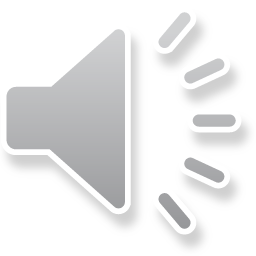 Vrozená luxace kyčlí
nejčastější vrozená vada u dětí (incidence  5/1000 živě narozených dětí)
příčina vzniku není jednoznačně známá

výskyt v naší populaci 3 %, skutečné luxace 0,3 %
nejde o klasické vykloubení, ale o narušení vývoje kloubů
častější výskyt u dívek  3 – 5x
sezónní výskyt – častěji v zimních měsících 
rasový výskyt – u afroameričanů vzácně
18
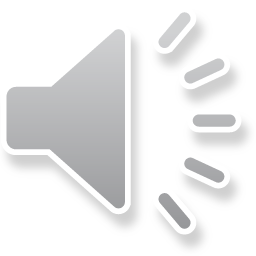 Riziko rekurence vrozené luxace kyčlí v rodině
19
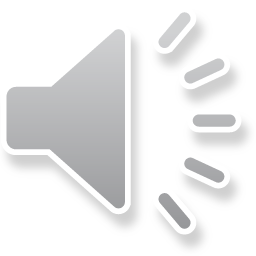 Vrozené kardiální vady
incidence 6-8/1000 živě narozených 
obecně tvoří více než 40 % všech registrovaných vrozených vad v ČR 

etiologie většinou není jasná
cca u 3% je součástí vrozené chromozomové aberace (+21; +18; +13; 45,X; 18q-; 4p-; delece 22q11 – DiGeorge sy)
vyskytují se i u monogenních nemocí – Williams sy.; Holt- Oram sy.;  
     Noonan sy…
nejčastěji diagnostikovanými jsou defekt komorového septa a defekt síňového septa
prenatální ultrazvuková diagnostika: komplexní UZ ve 20 g.t. a specializovaný kardiologický UZ v 21 g.t.
20
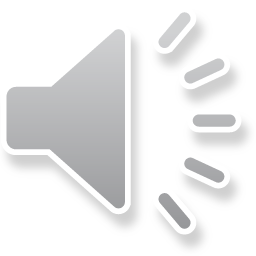 Rozdělení vrozených kardiálních vad
21
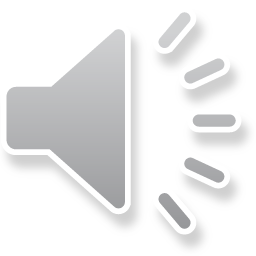 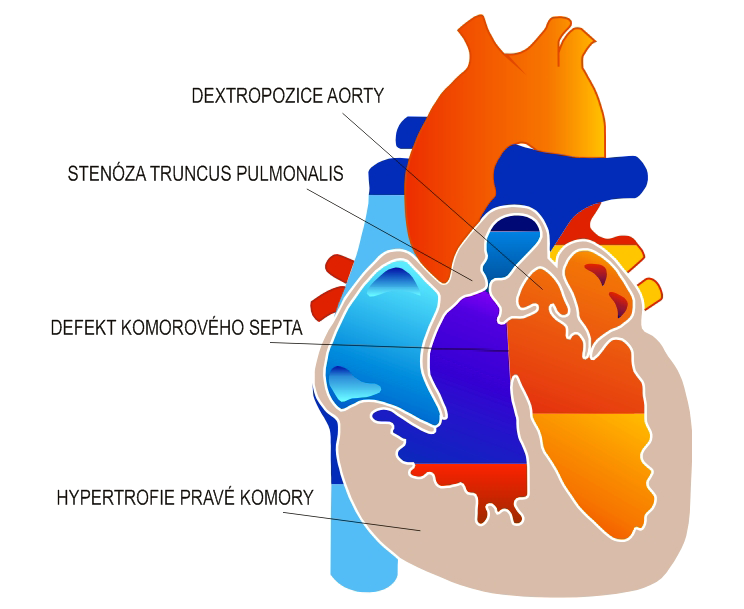 Fallotova tetralogie
Defekt komorového septa
Dextropozice aorty, nasedá nad defektem septa
Stenóza plícnice: infundibulární nebo valvulární
Hyperterofie pravé komory
Zdroj obrázku: Fallotova tetralogie WikiSkripta, In: Fallotova tetralogie – WikiSkripta
22
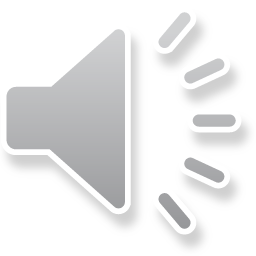 Riziko opakování vrozené kardiální vady        v rodině
23
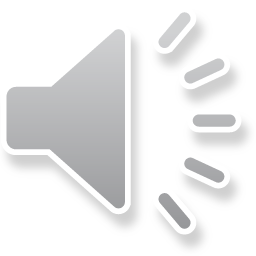 Rozštěpy rtu a/nebo patra (CLP)
způsobeny nesrostením měkkých event. tvrdých tkání obličeje/patra v 6 – 12 g.t.
incidence  1/1000 živě narozených
obecně tvoří 7,42 % všech registrovaných vrozených vad v ČR
riziko vzniku obličejového rozštěpu je významně zvýšeno: při výskytu rozštěpové vady obličeje v rodinné anamnéze;  při onemocnění těhotné ženy cukrovkou                   a epilepsií s léčbou antiepileptiky; při léčbě tetracykliny;  u některých chromozomálních aberací (trizomie +13,+18 ); u některých genetických syndromů: van der Woude sy.; EEC sy.; Pierre Robinova sekvence. 
prenatální UZ diagnostika:                            
          ve 12.-13. a  20. g.t. , při pochybnostech lze provést magnetickou rezonanci
  prevence: kyselina listová
24
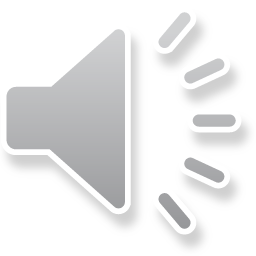 Rozštěpy rtu a/nebo patra (CLP)
Rozštěp patra
Jednostranný rozštěp rtu
Zdroj obrázků: Rozštěp patra ŠŤASTNÝ ÚSMĚV, z.s. In ŠŤASTNÝ ÚSMĚV | Občanské sdružení (stastny-usmev.cz)
25
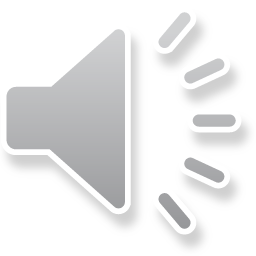 Riziko opakování rozštěpové vady rtu (CL) / patra (CP) rodině
26
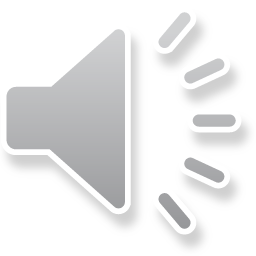 Rozštěpy neurální trubice (NTD)
ve 3. – 4. g.t. se vyvíjí základ míchy a mozku
vytvoření neurální trubice je dokončeno přibližně do 28. dne gravidity
incidence  0,2 - 1/1000 živě narozených
riziko vzniku vady je podstatně zvýšeno: v případě pozitivní rodinné anamnézy;  když gravidní trpí diabetem  či epilepsií  s léčbou antiepileptiky;                             u chromosomálních vad,  genetických syndromů ; při podvýživě s nedostatkem kyseliny listové
Biochemický screening – AFP v séru matky v 16. t.g. – zvýšená hodnota!
Zvýšená hodnota AFP v plodové vodě
Primární prevence – kyselina listová 0,8mg denně – nasadit před početím
27
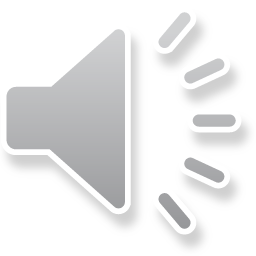 Riziko opakování rozštěpu neurální trubice (NTD)
Riziko recidivy  NTD při izolovaném výskytu:
postižení 1 sourozence platí obecné populační riziko; 
při postižení 2 sourozenců je riziko 10%.
Plod s anencefálií
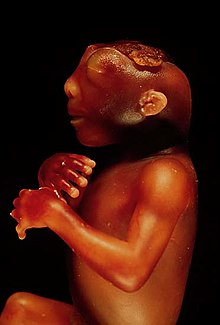 Spina bifida
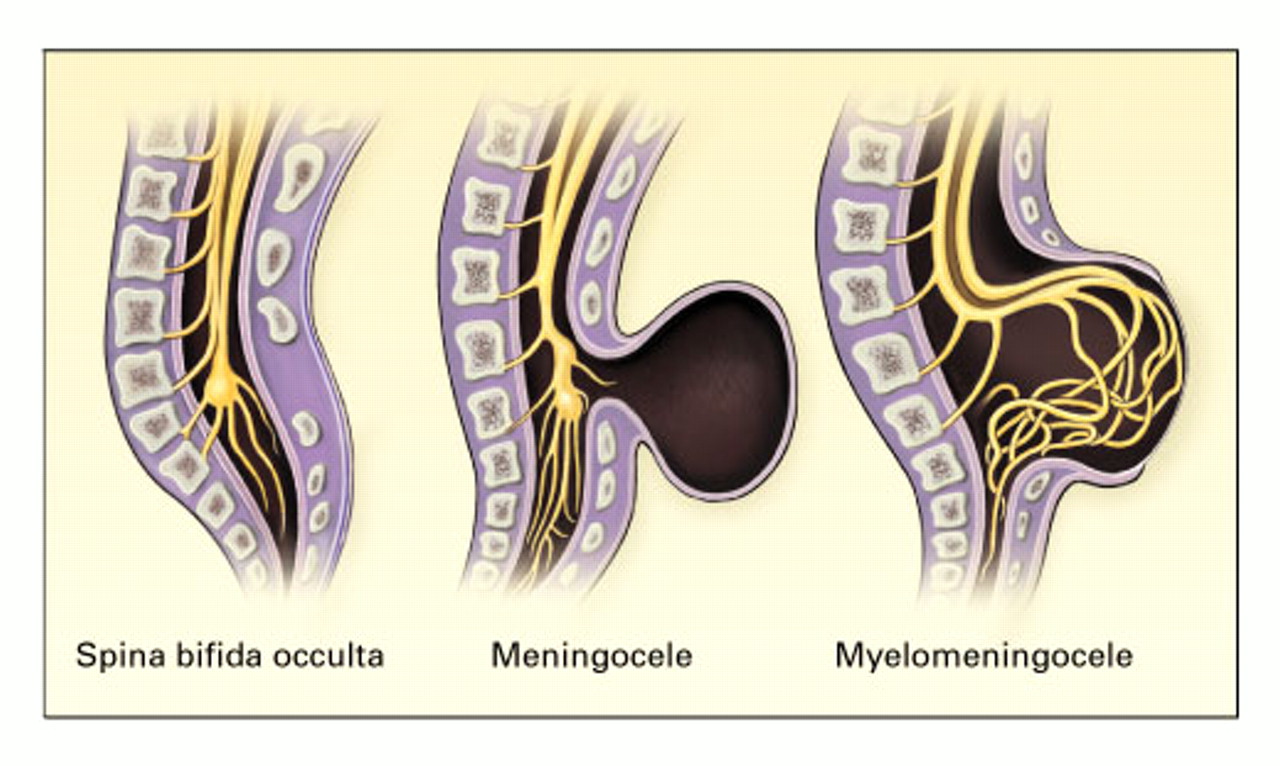 Zdroj obrázku: Fetal Anencephaly Neural System – Abnormalities In Neural System - Abnormalities - Embryology (unsw.edu.au)
Zdroj obrázku: Spina bifida  Humpath.com - Human pathology In spina bifida - Humpath.com - Human pathology
28
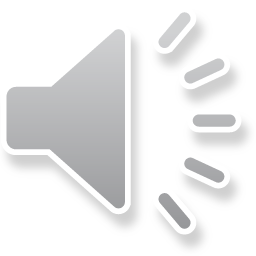 Vrozená pylorostenóza
Vrozené zúžení vrátníku (pylorus), zbytnění hladkého svalstva vrátníku a celého žaludku

častá vrozená vývojová vada dětského věku 
nejčastěji postihuje chlapce v poměru 1:150 a je u nich 5x častěji než u dívek, nejčastěji je u prvorozených chlapců
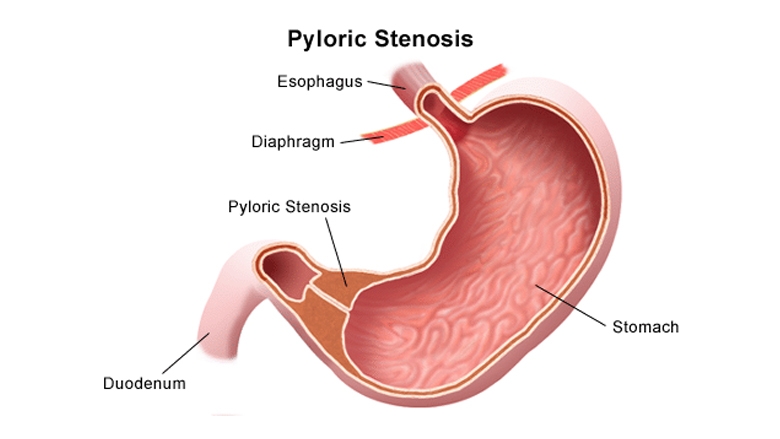 Zdroj obrázku: Laje P. Pyloric Stenosis Children's Hospital of Philadelphia In Pyloric Stenosis | Children's Hospital of Philadelphia (chop.edu)
29
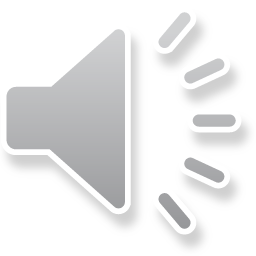 Závěr
Komplexní (multifaktoriální) dědičnost je výsledkem kombinace mnoha genetických a environmentálních faktorů, z nichž ne všechny jsou známy. 
Žádný jednotlivý gen nebo faktor prostředí tedy nezpůsobuje komplexní onemocnění
Značné množství vrozených vad, stejně jako mnoho nemocí dospělého věku se dědí komplexně a vyskytují se alespoň u 1 z 1000 jedinců
Předvídat riziko výskytu komplexního onemocnění je obtížné, protože každý faktor přispívá jen malou částí k celkovému riziku vzniku nemoci
30
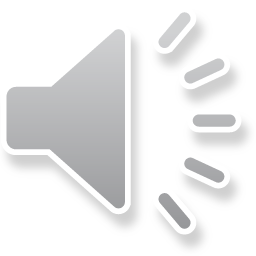 Literatura
Snustad P., Simmons M. I. Genetika Brno: MUNI, 2009, ISBN 978-80-210-4852-2
Passarge E. Barevný atlas genetiky, 5. vydání Praha: Grada, 2019 ISBN 978-80-247-3099-8.
Nussbaum R.I., McInnes R.R., Willard H.F. Klinická genetika, Thompson & Thompson 6. vydání Praha: Triton, 2004 ISBN 88-7254-475-6
31
Choroby s komplexní dědičností
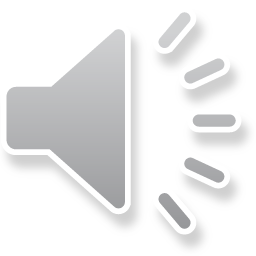